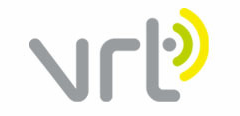 Kernoverleg Diversiteit
11 maart 2013

Lena De Meerleer
Agenda
Welkom
Monitor Diversiteit 2012
Diversiteitstrofee: jury eerste editie
Drink
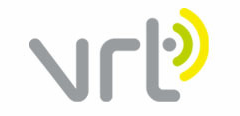 Monitor Diversiteit 2012
Een kwantitatieve studie naar de zichtbaarheid van diversiteit op het scherm

Knut De Swert (UvA)
Anne Hardy (UA)
Marc Hooghe (KUL)
Debby Vos (UA)
Stefaan Walgrave (UA)
Inleiding Monitor Diversiteit
Kan beschouwd worden als een ‘nulmeting’. 
Verschil met vorige edities
Enkel VRT
Steekproef van 28 opnamedagen per zender (+7 extra vr Ketnet) gespreid over heel jaar <-> beperkt sample 
Korte en lange codering: prime time 
Enkel interne productie en Vlaamse productiehuizen: 953 uitzendingen, 239 programma’s 
Analyse op actorniveau:  11.585 actoren aan het woord in de steekproef
Waarneembare kenmerken van diversiteit
Inleiding Monitor Diversiteit
Beheersovereenkomst: 
O.D. 2.1: actieplannen jaarlijks vertaald in streefcijfers 33% vrouwen, 5% nieuwe Vlamingen in het volledige programma aanbod (geen buitenlandse aankoop)
O.D. 2.2: jaarlijkse monitoring door externe, onafhankelijke partij naar de evenwichtige vertegenwoordiging in prime time programma’s van vrouwen, nieuwe Vlamingen, personen met een handicap en senioren.
Resultaten
Etnisch-culturele diversiteit
Diversiteit naar gender
Diversiteit naar leeftijd
Diversiteit naar handicap
Etnisch-culturele diversiteit
Beheersovereenkomst
BHO streefcijfer voor ,,nieuwe Vlamingen”: 5% in het gehele intern en extern geproduceerde tv-aanbod, uitgezonderd programma-aankoop

	Nieuwe Vlaming =  “ een persoon met een nationaliteit van een land buiten de 15 oorspronkelijke Europese Unielanden(*), of een persoon van wie minstens één ouder of twee grootouders een nationaliteit hebben van een land buiten de 15 oorspronkelijke Europese Unielanden.”

	Bijkomend: 
	+ die in Vlaamse context wordt getoond op het scherm

	(*) EU-15: Austria, Belgium, Denmark, Finland, France, Germany, Greece, Ireland, Italy, Luxembourg, the Netherlands, Portugal, Spain, Sweden and the United Kingdom
Nieuwe Vlaming 2012 in %
Vlaamse programma’s: interne productie + productiehuizen
Locatie = België
Besluit: Etnisch-Culturele Diversiteit
VRT haalt streefcijfer; positieve evolutie
Ketnet/Canvas: ruim boven streefcijfer
Eén net op de grens van de 5% 
‘Ketnet beste leerling van de klas’
Non-fictie doet het beter dan Fictie; positieve evolutie
Genderdiversiteit
Beheersovereenkomst
BHO streefcijfer voor de vertegenwoordiging van vrouwen (33% in het gehele intern en extern geproduceerde tv-aanbod, uitgezonderd programma-aankoop)
Genderdiversiteit: % vrouwelijke actoren algemeen
(2012)
Genderdiversiteit: % vrouwelijke actoren algemeen
(2009-2011-2012)
Genderdiversiteit: % vrouwelijke actoren nieuws en duiding
Besluit: Gender-diversiteit
VRT (alles samen) haalt streefcijfer
Eén en Ketnet (ruim) boven 33%
Canvas ruim eronder, geen verbetering merkbaar
Fictie doet het beter dan Non-Fictie
Leeftijddiversiteit
Leeftijddiversiteit: totale aanbod % (2012)
Besluit: Leeftijdsdiversiteit
In lijn voor eerdere edities
Aandeel min 18-jarigen en 65-plussers blijft laag
Diversiteit naar 
Handicap
Handicap % (2012)
Handicap: Evolutie (2009 -2011-2012)2009: N=2096, 2011: N=1757, 2012: N=6457
Besluit: Handicap
Geen toename tov vorige edities
Eén kent editie na editie een kleine toename
Ketnet en Canvas: geen stabiel patroon

 Algemeen: Weinig personen (64) met een handicap zichtbaar op televisie.
Aanbevelingen stuurgroep diversiteit
Structureel diversiteitsparameters opnemen in programmabriefings
Lanceren van een breed entertainmentprogramma à la The Voice, Belgium’s got talent… (zowel goed voor bereik als diversiteit in de inhoud).
Aandacht voor meer vrouwen in non-fictie door het op punt stellen van de expertendatabank.
Om perceptie te beïnvloeden: meer vrouwelijke schermgezichten en nieuwe Vlamingen als schermgezicht (Presentatoren).
Meer aandacht voor jongeren, senioren en personen met een handicap.
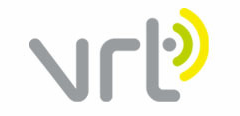 Diversiteitstrofee 2013
Jury eerste editie

Minderhedenforum
Vrouwenraad
Ouderenraad
Çavaria
GRIP
Uitgangspunten
Uitzending 2012
Eigen productie VRT
4 categorieën
Ingezonden door Productie
Voorselectie Cel diversiteit
Inclusie
Liefst unaniem, stemmen als het moet
Categorie Jong
Junior Eurosong: Mai-Li
Ketnet Kingsize: montage
Het Rode Lopertje
De Omgekeerde Show
Categorie Radio
R1 Hautekiet
R2 Plaat Préféré
Klara Babel: Bo Coolsaet
MNM Generation M: Kamal en Karolien Debecker
MNM Planeet De Cock: William Boeva
Categorie Nieuws
Reyers Laat
Karrewiet: montage
Clip De Zevende Dag
Nieuws: straatinterview bij gemeenteraadsverkiezingen Antwerpen
Nieuws: Dr Azermai over dementie
Categorie PH TV
Iedereen Beroemd: Kristien Maes en Gama Putra
Iedereen Beroemd: de moskee-steward
Publiek Geheim: Gembloux
Canvascollectie: Derya 
Thuis: An en Mayra
Tijd voor een drink op de Diversiteitstrofee
Dank u wel !